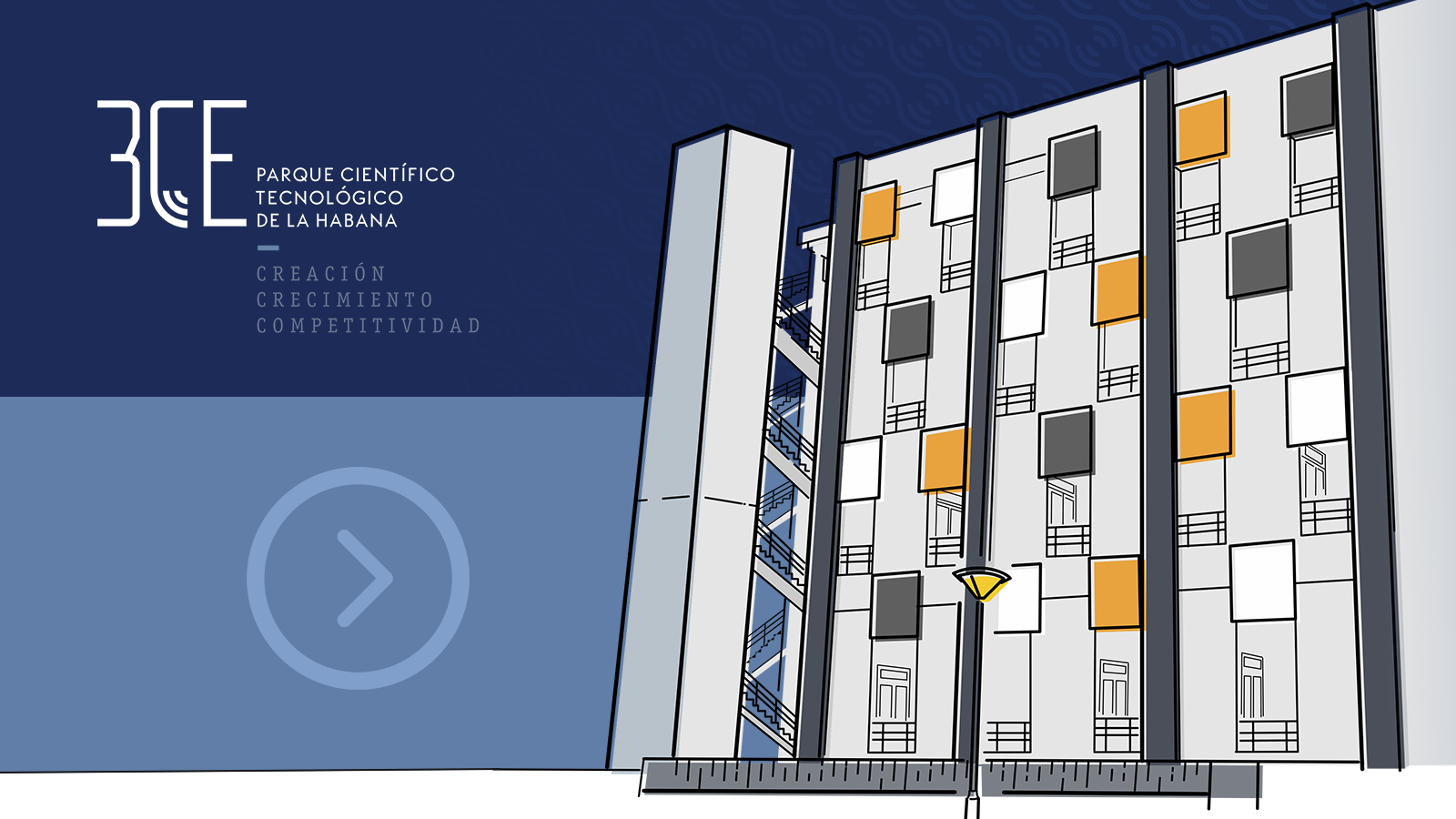 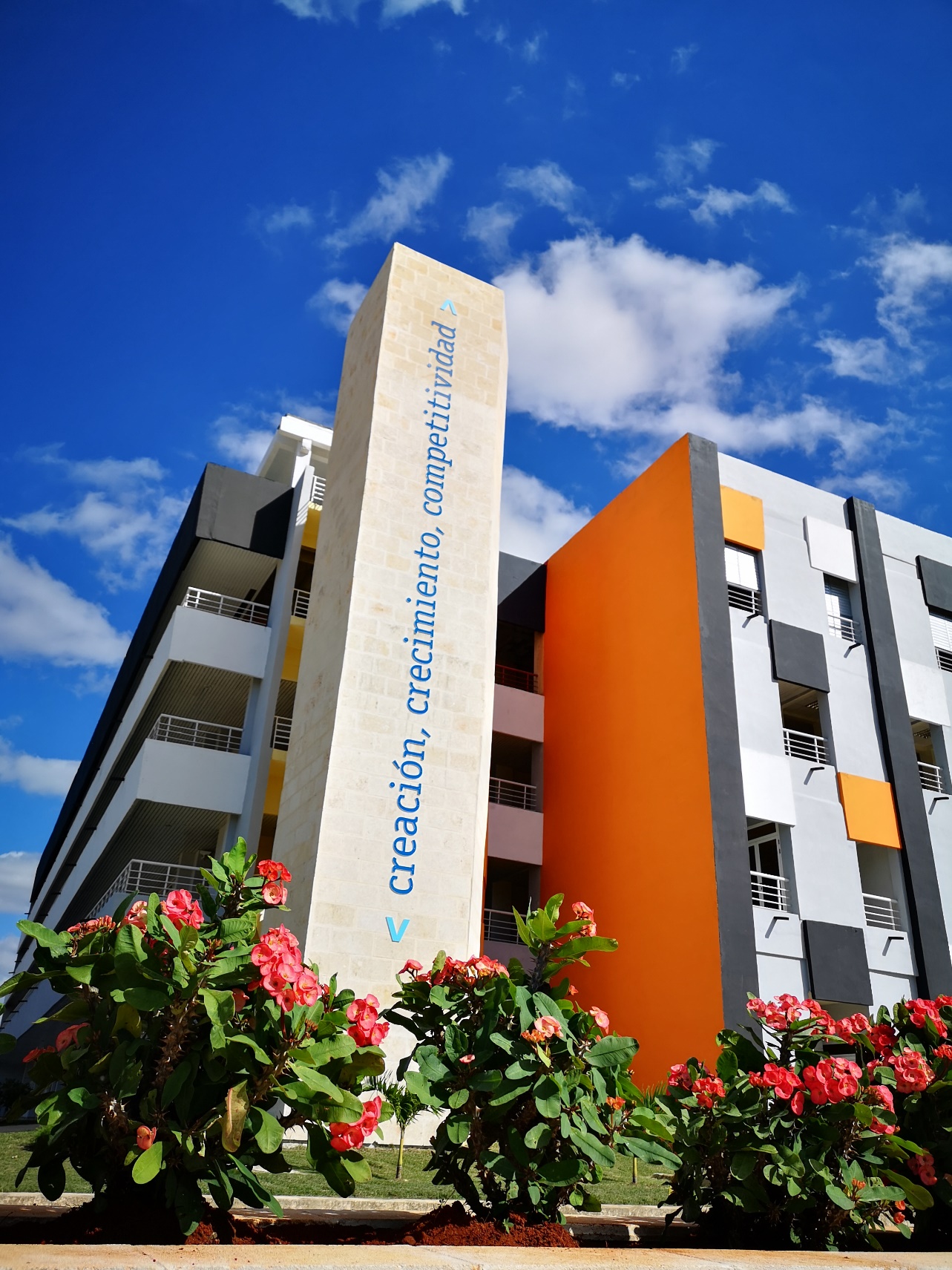 </ SCIENTIFIC & TECHNOLOGICAL PARK >
The Havana Scientific and Technological Park (3CE) is an innovation ecosystem design to support the execution of R+D+i projects and the incubation of new Technology-Based Companies in the ICT sector, which, based on benefits and incentives, facilitates the achievement of high-impact results for economic and social development.
</ TIME LINE: BIRTH / TAKE OFF / GROWTH / MATURITY >
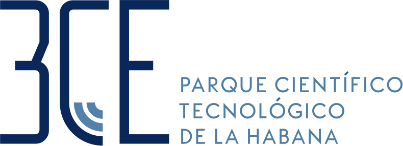 GROWTH
TAKE OFF
MATURITY
February 4th, 2020
BIRTH
2022
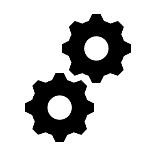 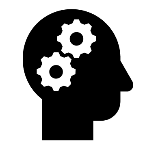 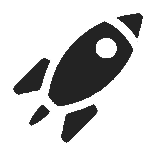 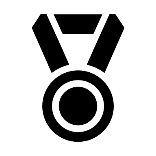 2021
2023-2026
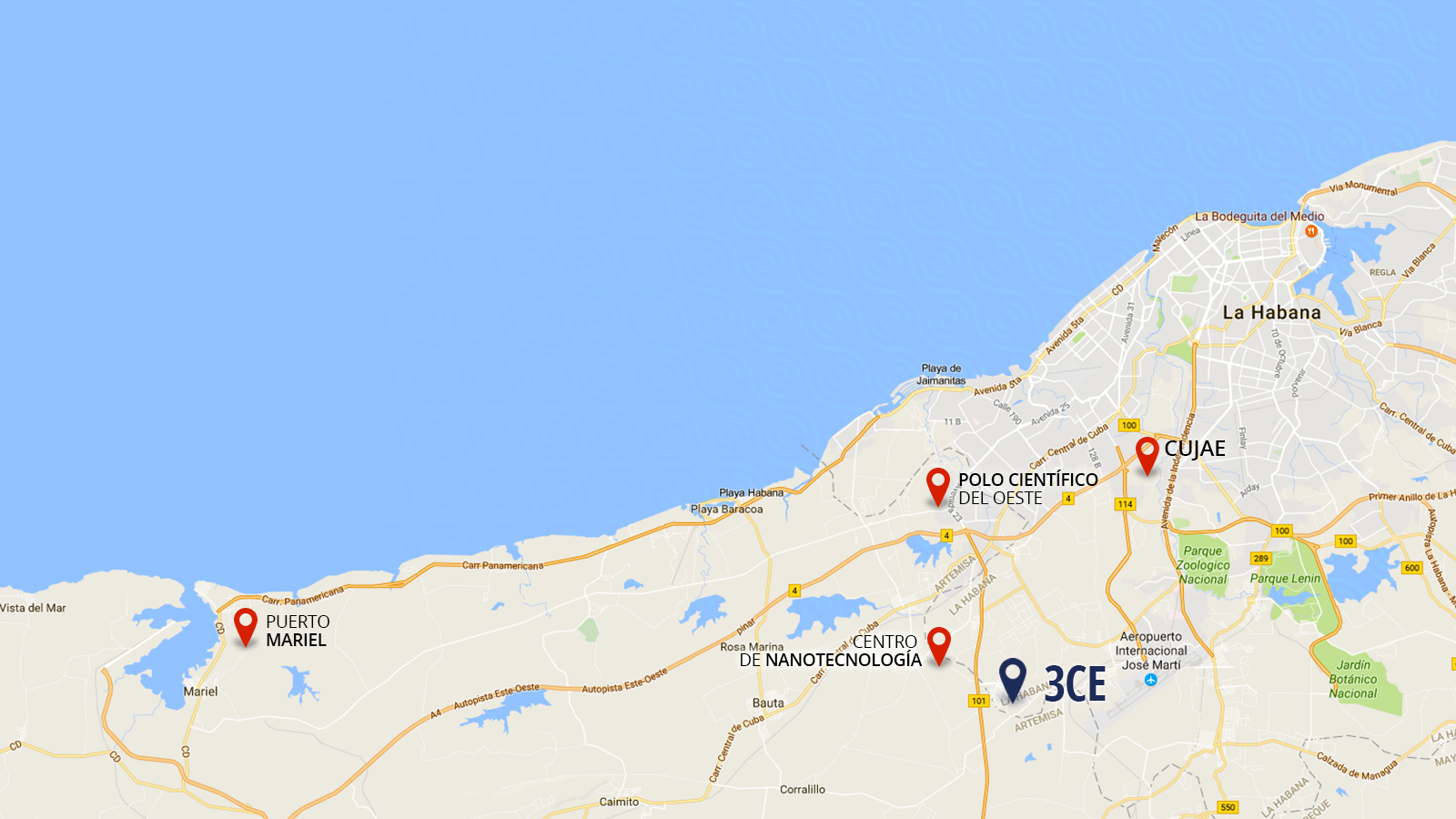 </ GEOGRAPHIC LOCATION >
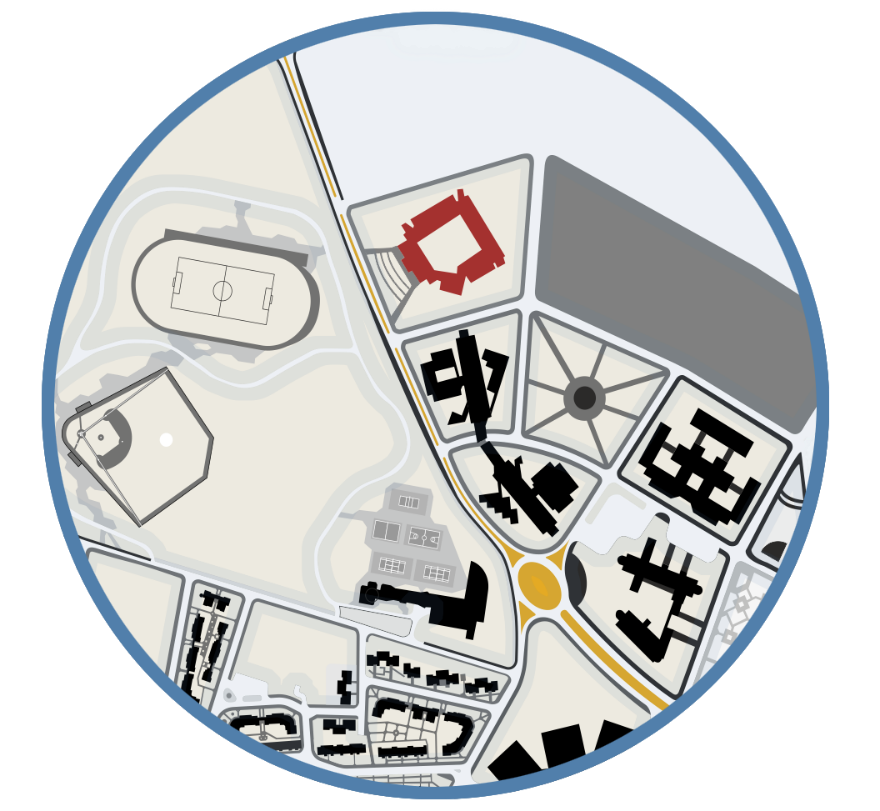 UNIVERSITY
OF INFORMATICS SCIENCES
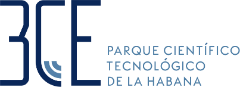 </ FUNCTIONAL DIAGRAM >
INPUTS
Value Added Services (Incentives)
OUTPUTS
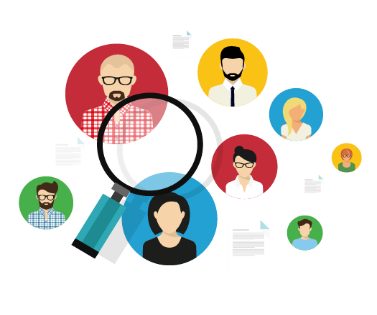 Main 
Actors
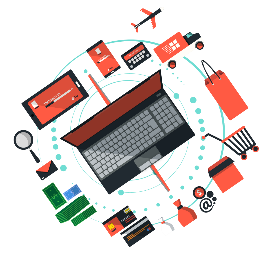 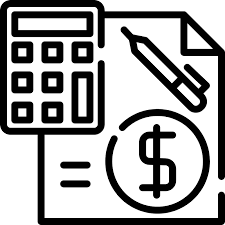 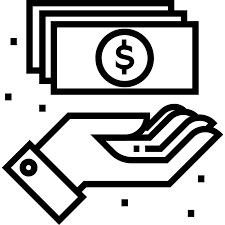 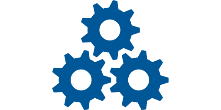 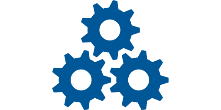 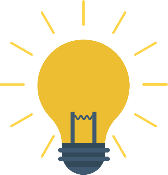 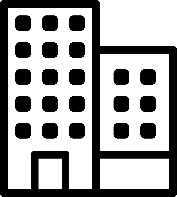 NATIONAL MARKET
Scientific or 
Technological
Ideas
New Product or Service
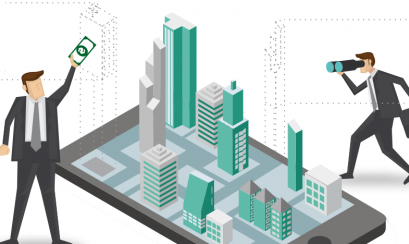 Public
Sector
Research
Prototype
Development
R+D+i
Projects
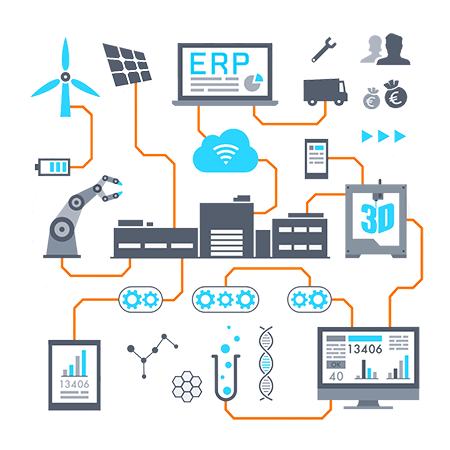 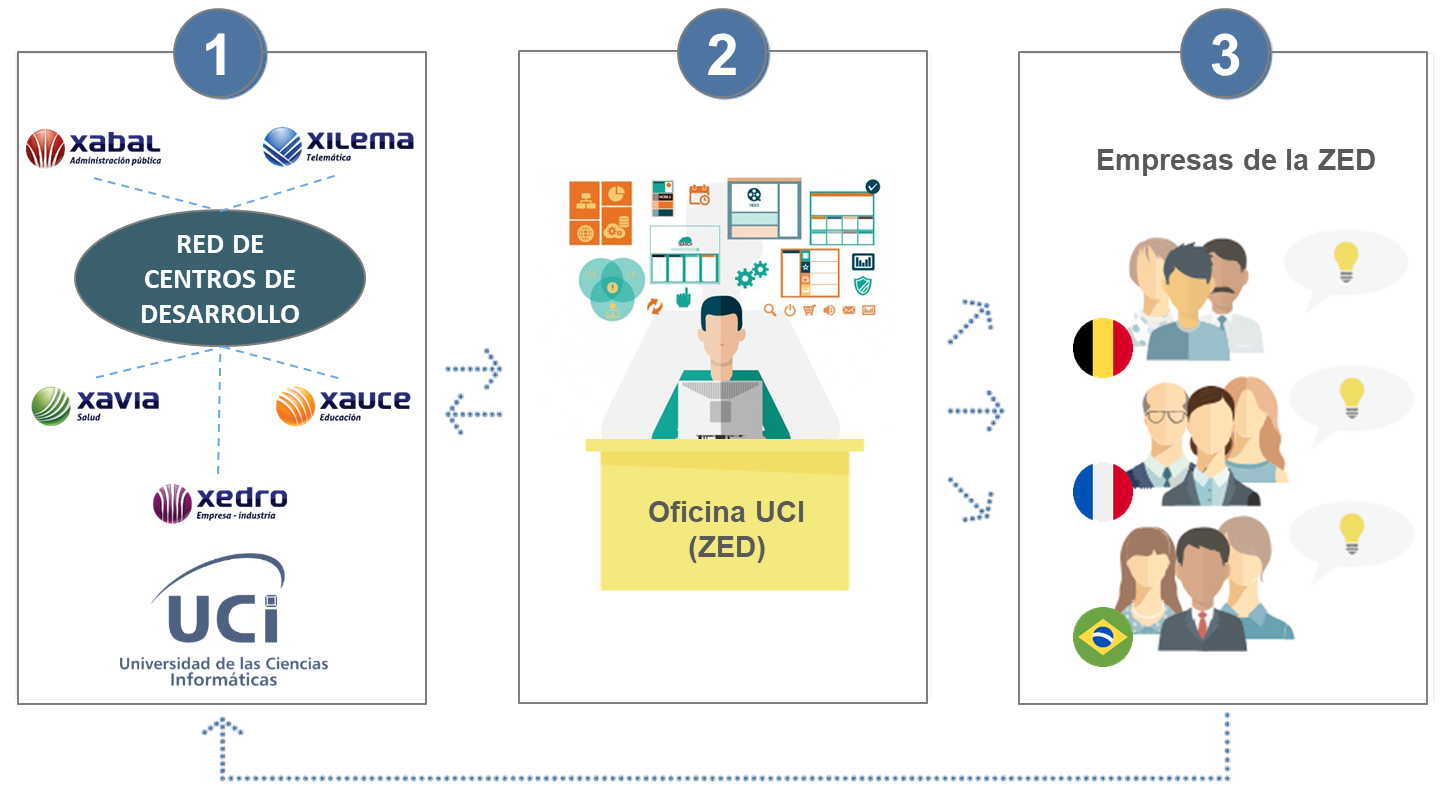 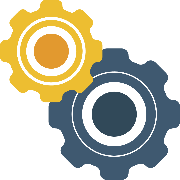 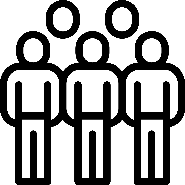 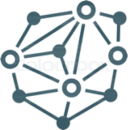 SME
(Spin Off / 
Start Up)
Private
Sector
New Technology-Based Company
Creation
Comercialization
Growthness
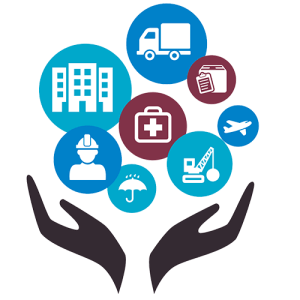 FOREIGN MARKETS
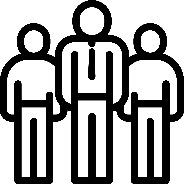 Innovation 
Demands
Foreign
Companies
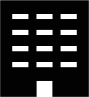 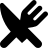 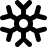 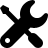 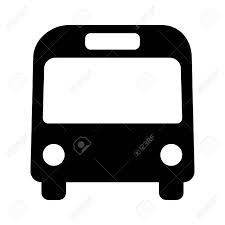 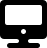 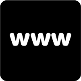 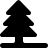 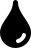 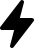 Basics and Technologics Services (Incentives)
</ INCENTIVES FOR R&D PROJECTS AND START-UPS >
Access to highly specialized human resources
Services to projects and Start-Ups, to boost creation, growth and competitiveness
Real estate infrastructure, basic and technological services. Net & Co Working and specialized areas
Exemption for the payment of tariffs for import of goods and services
Exemption for the payment of taxes on profits to new Start-Ups in the first 5 years
Access to export markets, commercial representation
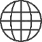 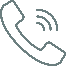 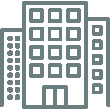 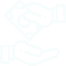 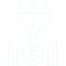 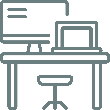 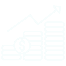 Markets
Infraestructure
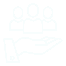 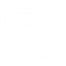 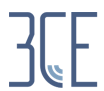 Added value
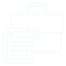 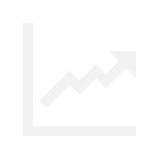 Tributes
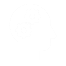 Customs
Human Resources
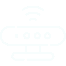 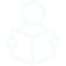 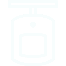 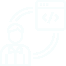 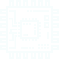 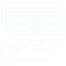 </ THE TECH PARK AT A GLANCE >
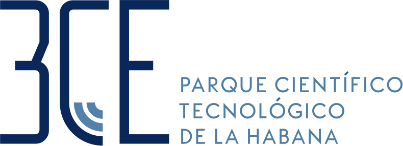 43
R + D + i projects
Universities, Private Sector, Public Sector
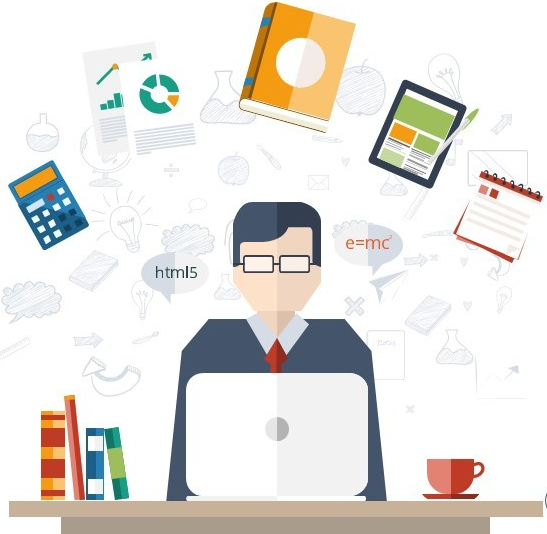 University Projects
University of Informatics Sciences (UCI)
22
Human Resources in Projects
Universities, Private Sector, Public Sector
647
Clients in Portfolio
National and international
148
International Clients
Germany, Italy, Brazil, Canada, Chile, China, Spain
8
SME Incubation
Private Sector
14
Thematics Lines
Information and Communication Technologies
15
</ THEMES IN PROJECTS PORTFOLIO >
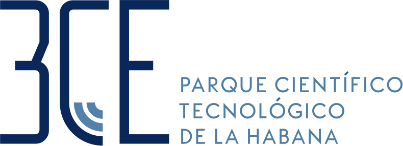 Projects management. 
Big Data and Data Analytic. 
Internet Platforms.
Cibersecurity. 
ECommerce solutions. 
Healthcare solutions.
Electronic Industry. 
ELearning solutions.
Management solutions.
Software for medical equipments.
Design and manufacturing of UV (Unmanned Vehicles).
Internet of Things.
Automation solutions for biotech and pharma industry.
Additive manufacturing (3D).
Multimedia platforms.
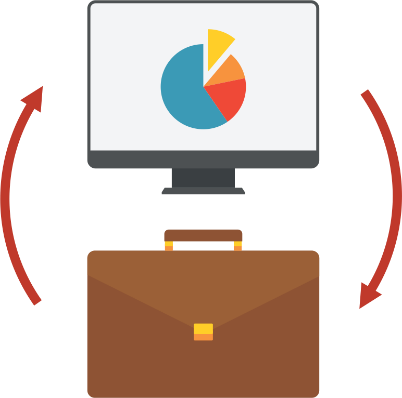 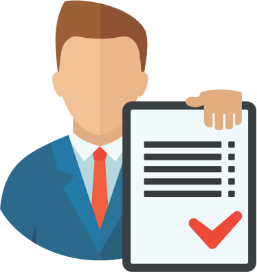 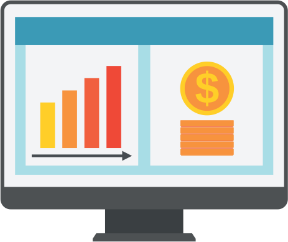 </ COLABORATION / INTERNACIONALIZATION / MEMBERSHIPS >
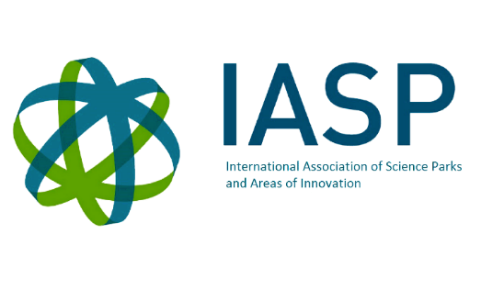 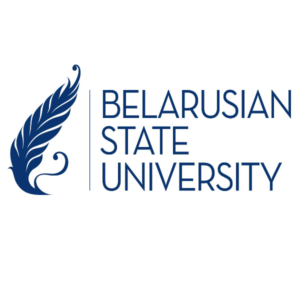 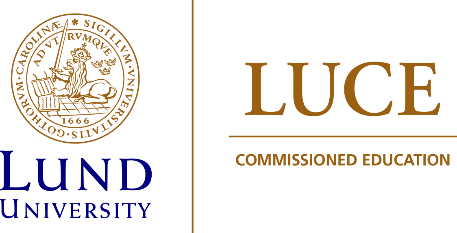 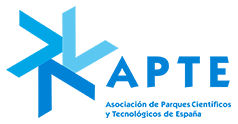 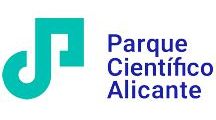 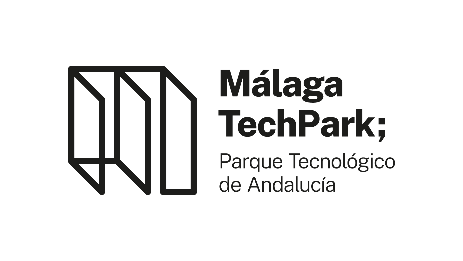 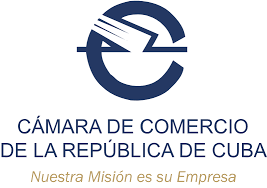 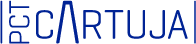 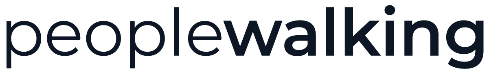 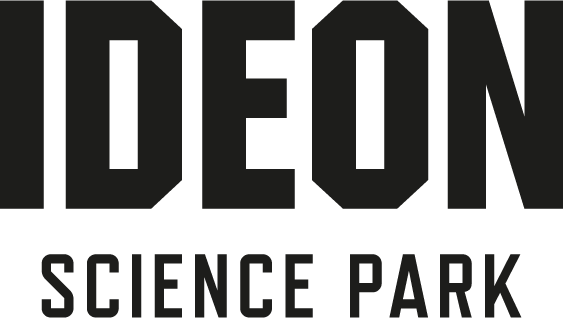 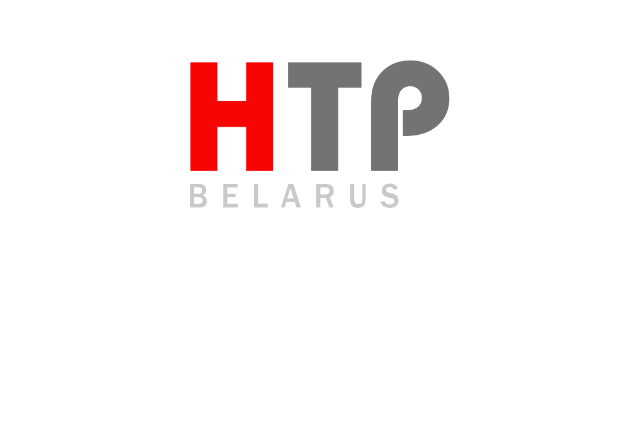 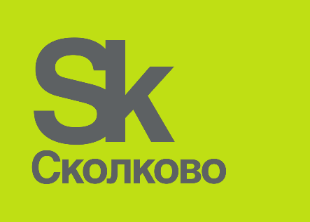 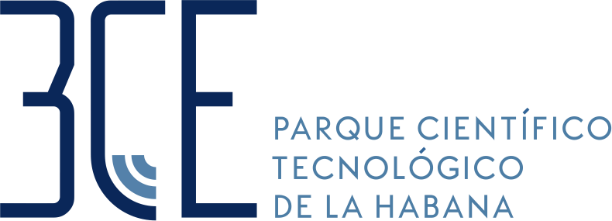 </ BUILDING AN INNOVATION ECOSYSTEM >
Researchers
Professors
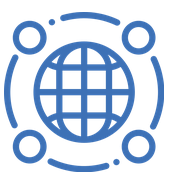 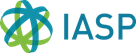 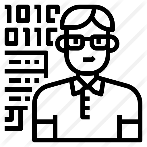 Solutions
Markets
Businesses
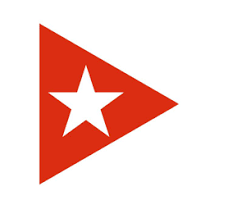 Exports
Policies
Integration
Research
Networking
Incentives
Financing
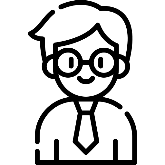 Training
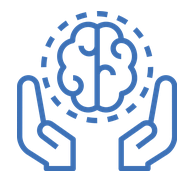 Government
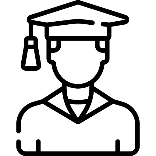 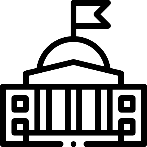 Spin Off
Demands
Innovation
Ecosystem
Students
MSc. Degrees
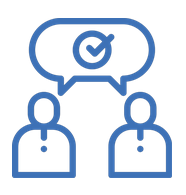 PhD. Programs
Researchs
Business
Sector
Demands
R+D+i
Start Up
Entrepreneurs
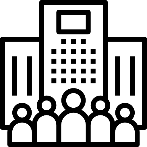 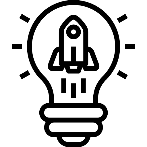 R+D+i
SMEs
Financing
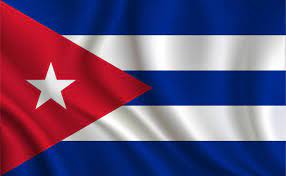 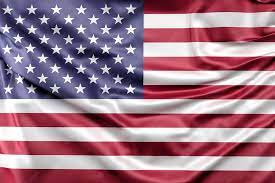 </ GAPS IN COLABORATION OPPORTUNITIES >
Lack of a complete understanding of the legal framework that supports the Blockade, and the real possibilities that it offers for scientific and academic collaboration and business.

Identification of the necessary permits that would allow or facilitate, under certain conditions, the arrangement of business between Cuban and North American companies.

Identification of the financial mechanisms to send and receive payments, to and from the Financial System of the United States.
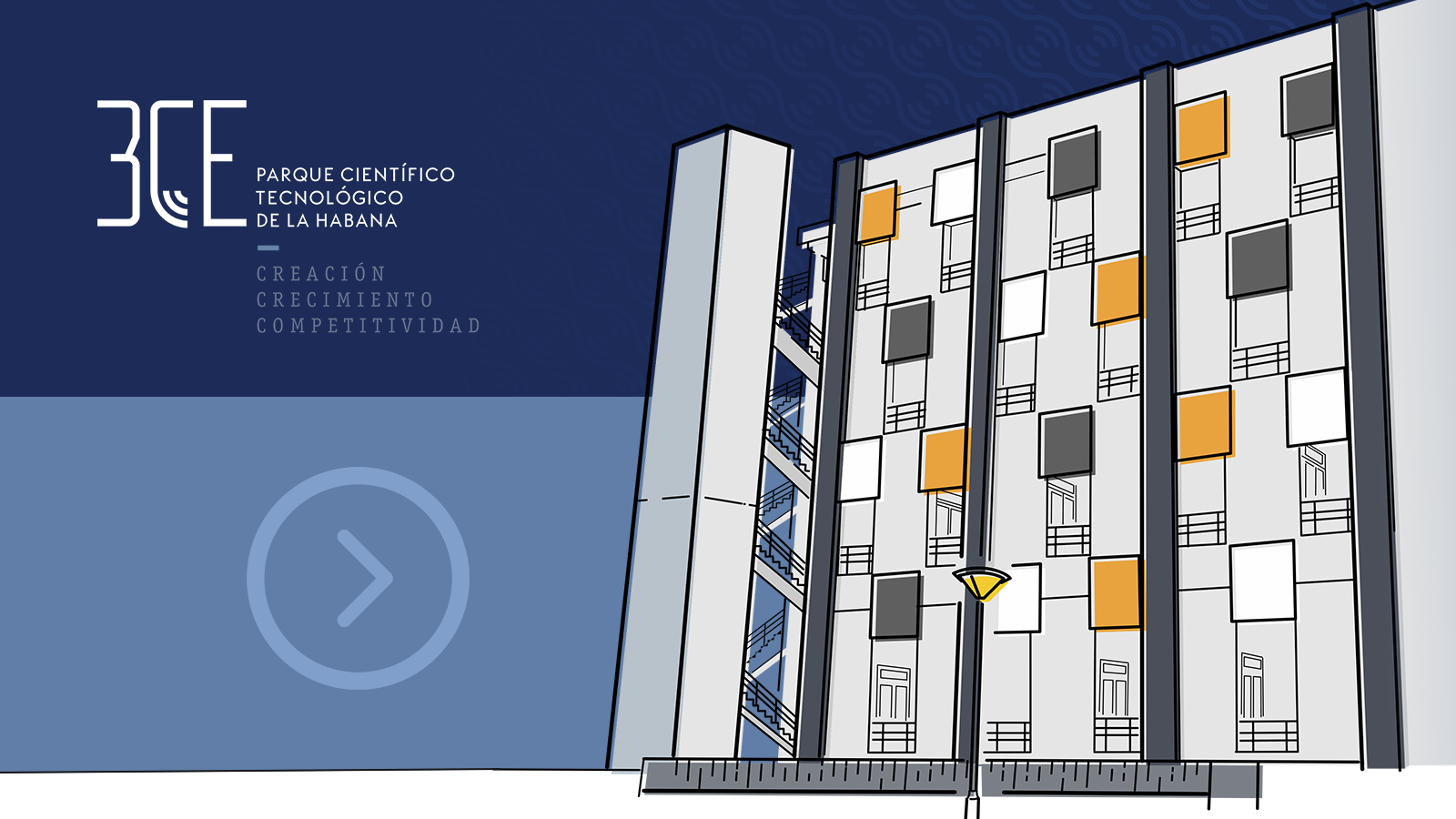